Coping with Suicidal Urges: An Important Factor for Suicidal Risk Assessment and Intervention
pleasurable
activity
socializing
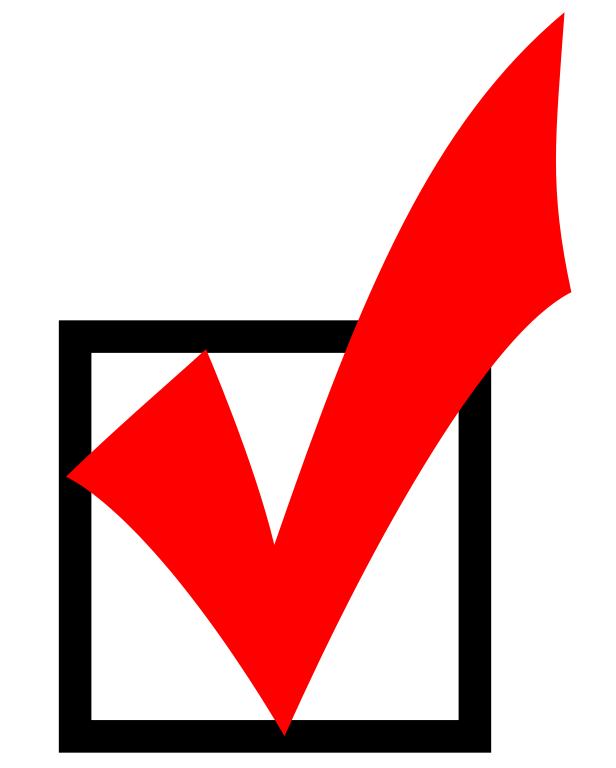 Yes! Veterans at high-risk for suicide were less likely to experience a suicidal event within 90 
days if they endorsed greater ability to use suicide-related coping.
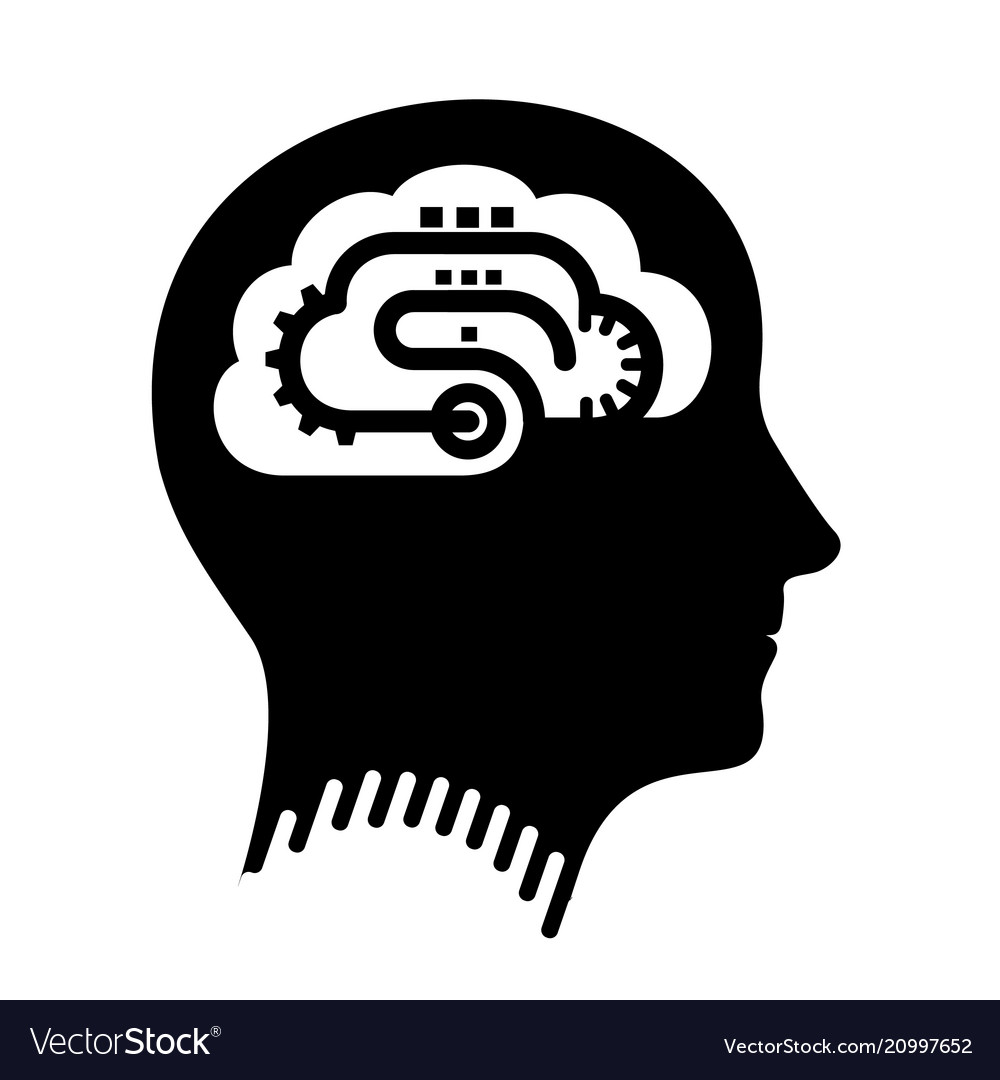 talking to 
someone
social
support
distracting
activities
professional
support
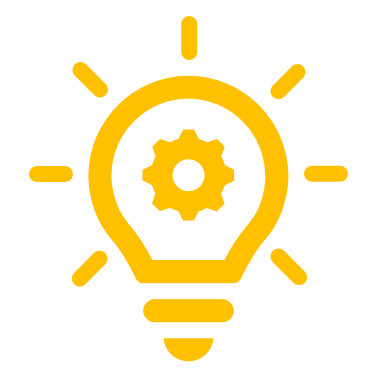 Based on the results of the study, indications that high-risk individuals express difficulty with suicide-related coping can serve as red flags for elevated short-term risk.
Can better suicide-related coping help lower the risk of a suicide event?
Assessment of suicide-related coping may serve as a useful tool for predicting
suicide risk and informing intervention efforts.
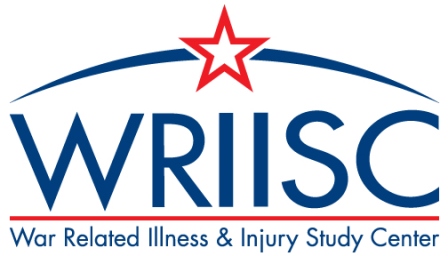 Interian et al. Arch Suicide Res. In press.